Fall 2023Deans and Department Chairs Meeting
Renisha Gibbs • Associate Vice President for Human Resources/ Finance & Administration Chief of Staff
October 17, 2023
Faculty Market Equity
Distribution, eligibility, and calculations
Fall Increases
Faculty Market Equity
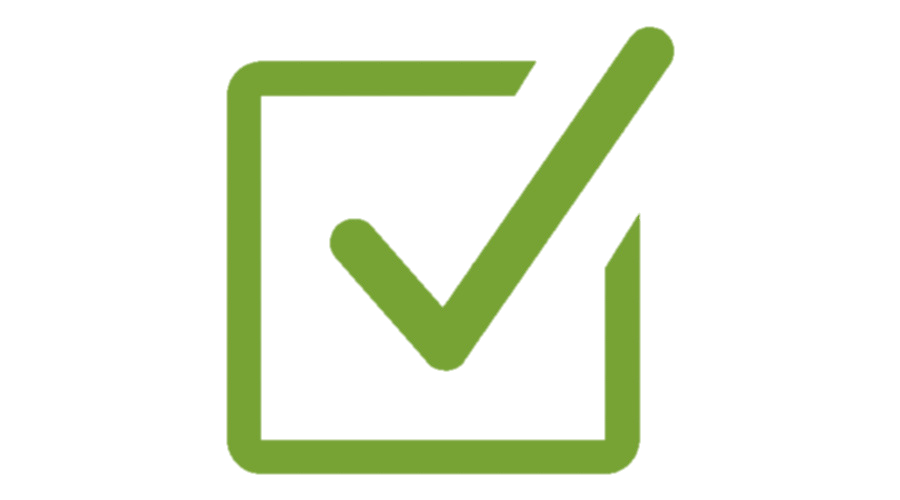 Faculty Promotions – 8/7

Faculty SPI – 8/7

Faculty Performance Increase – 8/18

Staff Market Increase – 8/18

GAU Competitive Pay Adjustment – 9/15

GAU Minimum Stipend Increase – 9/29

Faculty Merit Increase – 9/29

Faculty Market Increase – 11/10
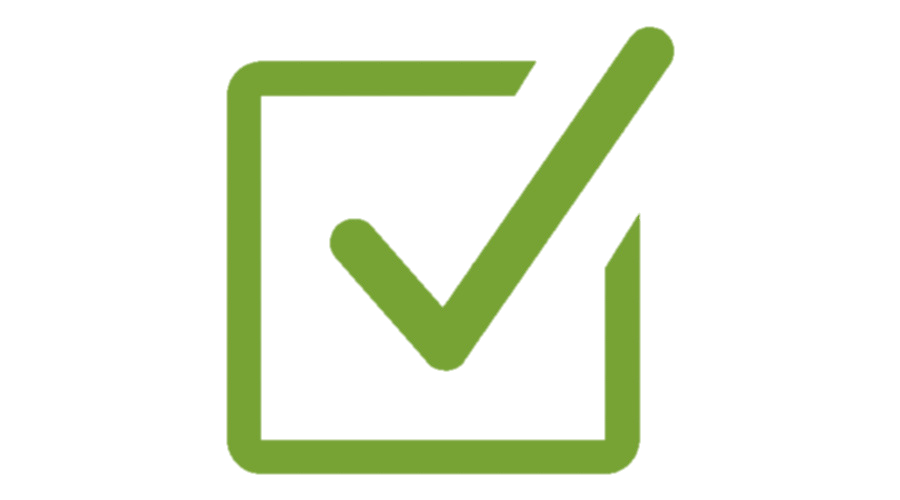 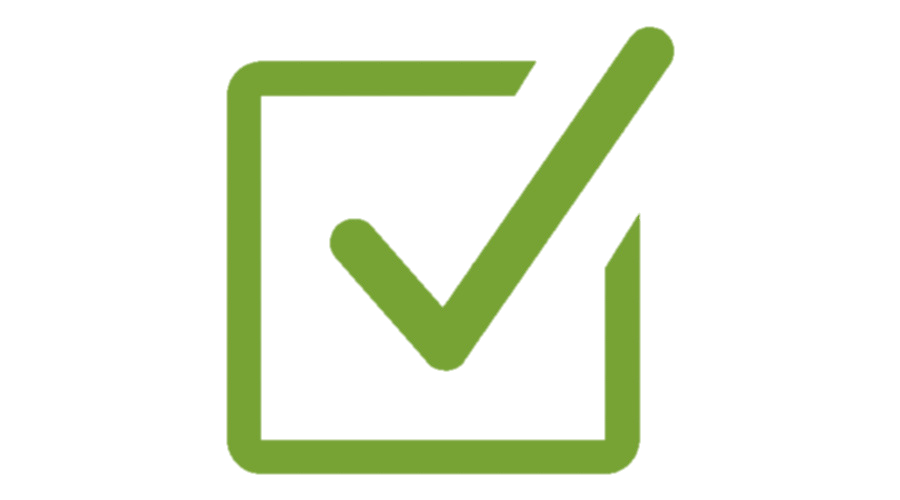 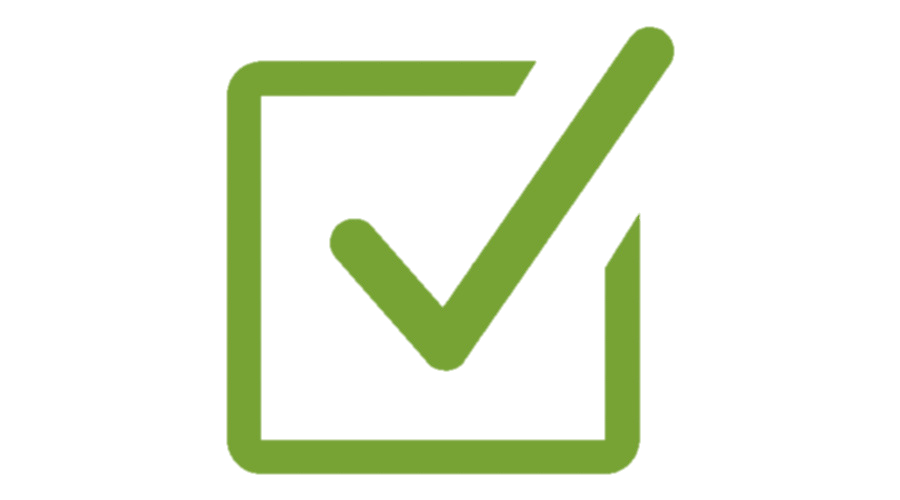 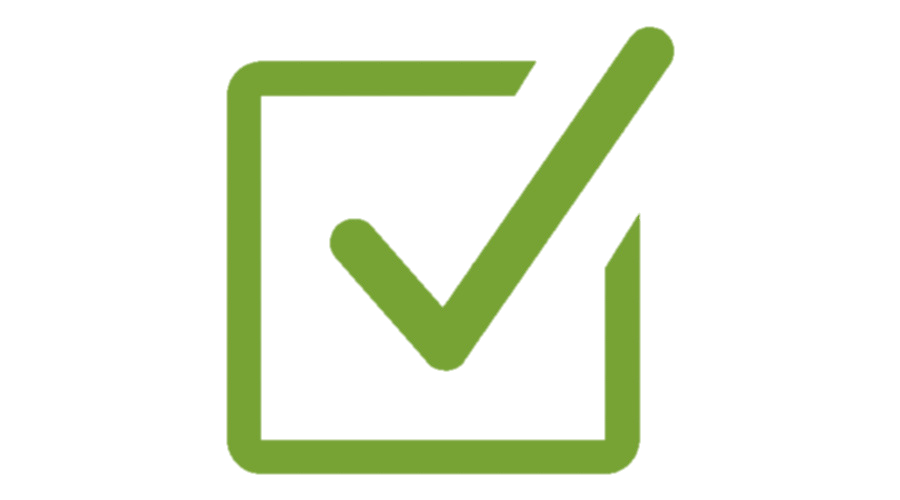 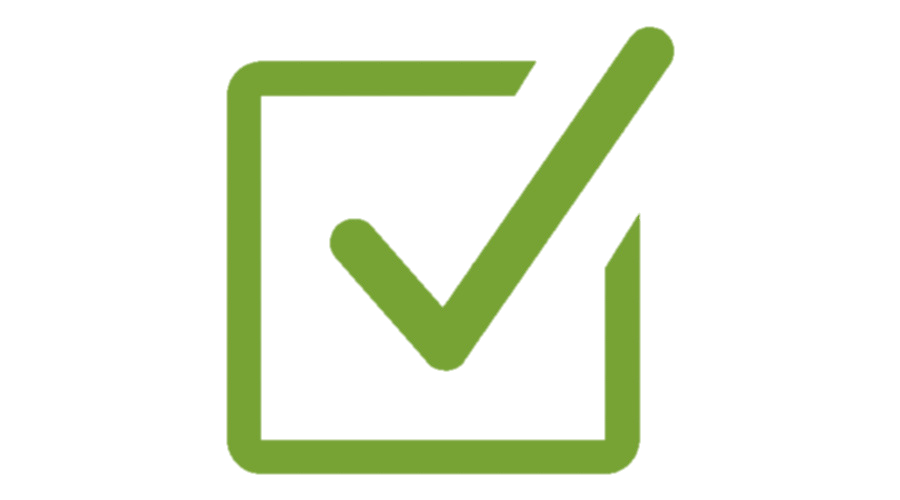 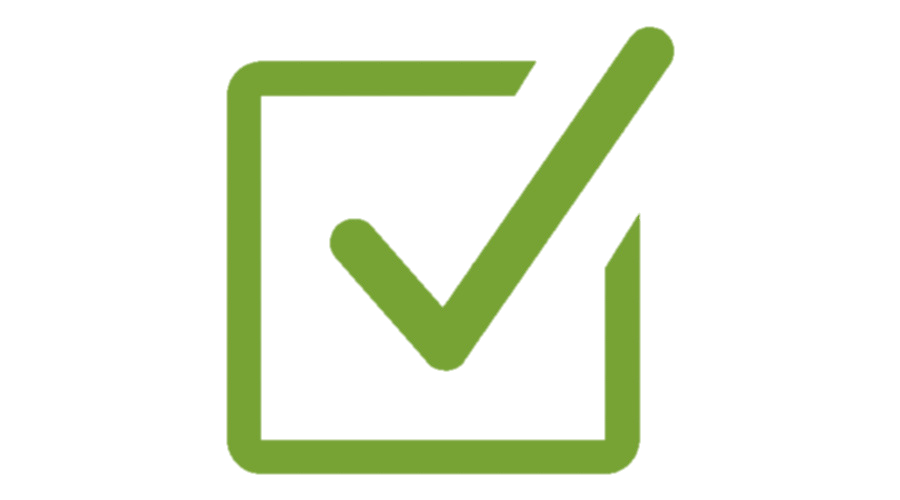 3
Faculty Market Equity
Faculty Market Equity
Distribution Pool - $1 Million:
Tenure-track/Tenured Pool: $800,000 with max increase of $3,000
Specialized Faculty & Librarians: $200,000 with max increase of $1,500

Eligible Faculty: 
In-unit Tenured-track/tenured- Excluding Visiting
In-unit Specialized Faculty - Teaching and Research Faculty; Librarians
College of Law faculty in eligible job codes

Calculation of Increases:
Base Equity Salary - OSU Average for Rank
Years in rank adjustment
Merit increase adjustment

Human Resources will provide initial list to Deans the week of November 3.
Increases effective November 10 reflected in the paycheck dated December 1.
4
Benefits Updates
Open Enrollment and provider updates
Benefits Updates
Benefits
Open Enrollment for state health and insurance will run from 10/16/23 to 11/3/23. 
Updates to elections can be made directly through the People First portal. 
Significant Changes
OptumRx will be replacing CVS Caremark as the Pharmacy Benefits Manager effective 1/1/24. 
Be sure to provide your new prescription card to your pharmacy and physicians. 
HMO plan services will be provided by county region, effective January 1, 2024, by Aetna, Capital Health Plan (CHP), or United Healthcare. 
The Tallahassee region will remain under CHP. Employees at satellite campuses or fully remote in other regions may have a change in HMO providers. 
Cigna dental premiums will decrease by approximately 5% effective 1/1/24.
6
Fair Labor Standards Act
Department of Labor Proposed Rulemaking
Overview
FLSA
Fair Labor Standards Act
Establishes federal minimum wage and overtime pay standards.
Requires the employer to track non-exempt employee hours and pay a premium “overtime rate” of 1.5 times the employee’s regular pay rate for hours worked over 40 per workweek. 
Contains various exemptions to overtime requirements, including for employees whose primary duties are Teaching, Sales, or Executive, Administrative, and Professional (EAP).
8
Current FLSA Exempt Standard- EAP
FLSA
Employees under the Executive, Administrative, and Professional exemption, or “white collar” exemption, must meet a three-part test: 

Duties test
Perform primarily executive, administrative, or professional duties as defined under DOL regulations

Must be paid on a salary basis – not hourly

Must meet minimum salary level (by weekly earnings)
Earn more than $684/week ($35,705 annually at FSU)
9
2023 Proposed Rule
FLSA
Duties Test 
No changes expected. 
Salary Test


Ties minimum to the 35th percentile of weekly earnings in the lowest-wage Census Region (South).
Will likely adjust again before a final rule is posted.
Adds automatic updates to salary level every 3 years.
10
2023 Proposed Rule Timeline
FLSA
September 8, 2023 - Notice of Proposed Rulemaking (NPRM) published to the Federal Register for 60-day public comment period. Comments due by November 7. 
DOL must review and respond to all substantive comments before publishing a final rule, which will include an implementation date. Implementation date could be as early as 60 days after a final rule is published. 
Final rule expected Spring 2024 for summer implementation due to upcoming election season. 
*Similar to 2016: Expect legal challenges regarding the DOL’s authority to impose a salary threshold increase, as well as the authority to implement automatic updates to the threshold.
11
[Speaker Notes: Previous effective date for 2016 NPRM was 6 months after the final rule was posted.]
Next Steps
FLSA
If the current proposed rule is implemented, the University will be impacted. 
Review: 
HR is reviewing the potential impact on job codes and individual positions.  
External market value for job codes will be used to determine which classifications remain exempt. 
Not all currently exempt roles at the University warrant a minimum starting salary of $55k-$60k.
Some jobs will remain exempt, requiring the new salary threshold.
Some jobs will move to “non-exempt,” or overtime eligible. 
Salary determinations for new staff hires and pay increases will still follow compensation practices, utilizing pay bands and job code salary ranges.
12
Potential Impact
FLSA
13
HR Updates
Questions?
14